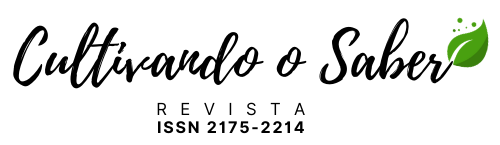 Todos os direitos reservados.
É proibida a reprodução parcial ou total dessa obra, por qualquer meio, sem autorização expressa.
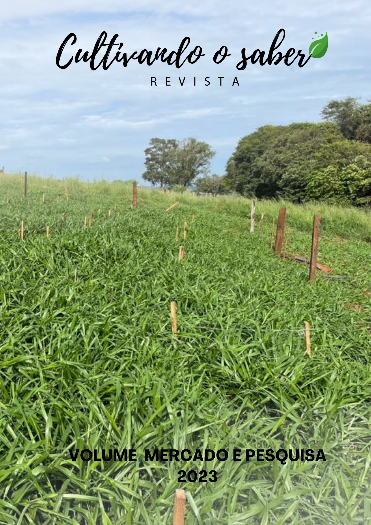 Volume Mercado e Pesquisa 
2023
EDITORESMe. Vívian Fernanda GaiDra. Ana Paula Morais Mourão SimonettiCOMISSÃO EDITORIALDr. Augustinho BorsoiMe. Helton Aparecido RosaDr. Nayara Parisoto Boiago
CAPA - FOTOGRAFIA
Arthur Serena Piovesan

DESIGN GRÁFICO
Izabela da Silva Dechi
CONSELHO CONSULTIVODra. Gláucia Cristina Moreira – UTFPRDr. Fábio Rosa Sussel – Secretaria de Agricultura de Abastecimento de São PauloDr. Esmael Lopes - Embrapa Soja/Londrina
Dr. Luiz Antônio Zanão Júnior
REVISTA CULTIVANDO O SABER
Av. das Torres, 500 - Bairro FAG –  CEP 85806-095 – Cascavel – Paraná
Curso de graduação de Agronomia
Centro Universitário Assis Gurgacz - FAG

REGISTRO NACIONALISSN 2175-2214

INDEXAÇÃO
Google acadêmico:  https://scholar.google.com.br/Latindex: http://www.latindex.unam.mx/